Entwicklung eines Leistungskonzepts

Claus Buhren/Heiko Oppermann
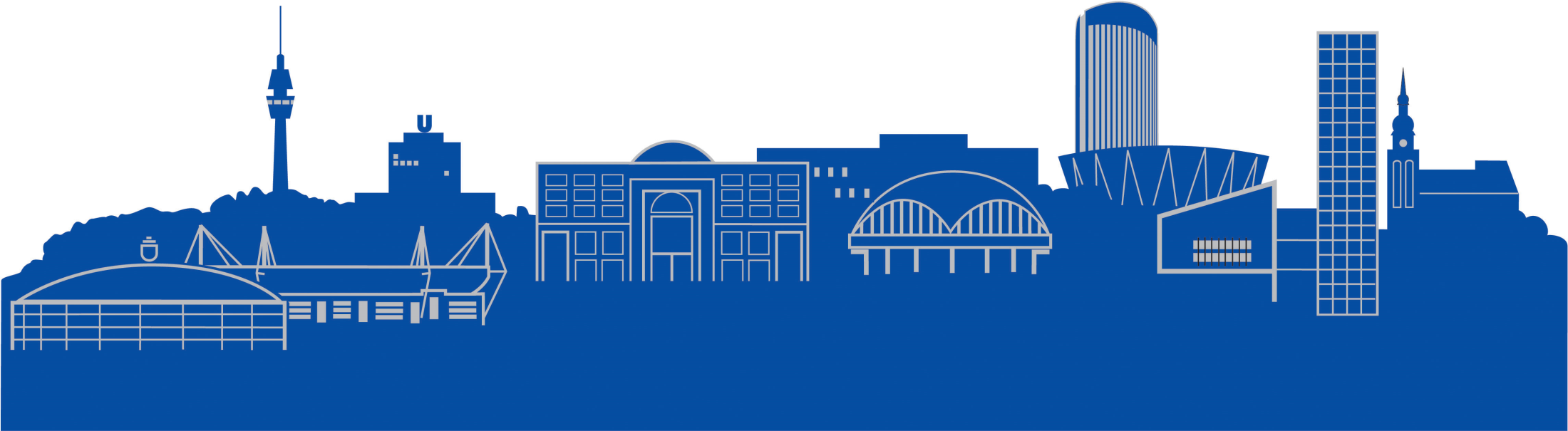 Seminar 1
„Grundlagen und Peer Reviews“
Programm und Skript
Ziele für heute
Informationen zum Aufbau/ zur Struktur eines Leistungskonzepts
Entwicklung der fächerspezifischen Leistungsabsprachen

Entwicklung einzelner Bausteine von pädagogischen Grundsätzen des Leistungskonzepts
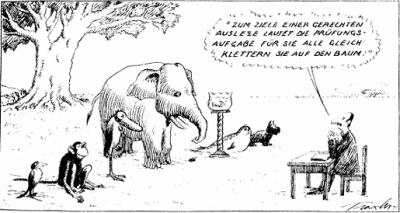 [Speaker Notes: Bildungsstandards von 2008/2009
Beispiele für gute Aufgaben]
Neue Lehrpläne
Rechtlich verbindliche Grundsätze
Schulgesetz§ 48 Grundsätze der Leistungsbewertung
(1) Die Leistungsbewertung soll über den Stand des Lernprozesses der Schülerin oder des Schülers Aufschluss geben; sie soll auch Grundlage für die weitere Förderung der Schülerin oder des Schülers sein. Die Leistungen werden durch Noten bewertet. (…)
(2) Die Leistungsbewertung bezieht sich auf die im Unterricht vermittelten Kenntnisse, Fähigkeiten und Fertigkeiten. Grundlage der Leistungsbewertung sind alle von der Schülerin oder dem Schüler im Beurteilungsbereich „Schriftliche Arbeiten“ und im Beurteilungsbereich „Sonstige Leistungen im Unterricht“ erbrachten Leistungen. Beide Beurteilungsbereiche werden bei der Leistungsbewertung angemessen berücksichtigt.
Rechtlich verbindliche Grundsätze
AOGS§ 5 Leistungsbewertung
(1) Zur Feststellung des individuellen Lernfortschritts sind nach Maßgabe der Lehrpläne kurze schriftliche Übungen zulässig. Schriftliche Arbeiten werden in den Klassen 3 und 4 in den Fächern Mathematik, Deutsch und Englisch geschrieben. 
(2) In der Schuleingangsphase werden die Leistungen der SuS ohne Noten bewertet, in den Klassen 3 und 4 mit Noten. (…) vor der Versetzung in die Klasse 3 an die Leistungsbewertung mit Noten heranführen(…)
 (3) Die Schulkonferenz kann beschließen, auf die Leistungsbewertung mit Noten in der Klasse 3 zu verzichten.
Arbeitsauftrag
Bilden Sie kleine Gruppen von 3/4 Personen.
Klären Sie im Team:
Welche Grundsätze der Leistungsbewertung haben wir bisher?
Unterscheiden sie sich in den einzelnen Fächern?
Sind sie in irgendeiner Form schriftlich fixiert?
Welche Auswirkungen haben diese Grundsätze auf die Zeugnisse?
Wo sehen Sie derzeit die größten Probleme der Leistungsbewertung?

Notieren Sie ihre Ergebnisse im Tablet/Laptop.
Ziele eines Leistungskonzepts
Durch die Verschriftlichung eines schuleigenen Leistungskonzepts wird/werden…
schulinterne Bewertungsprozesse transparent gemacht
die Zusammenarbeit der Lehrkräfte erleichtert 
ein einheitliches Vorgehen ermöglicht
Leistungsbewertung so weit wie möglich objektiver, vergleichbarer und gerechter gemacht
Ziele eines Leistungskonzepts
Für die unterschiedlichen Bereiche werden einheitliche Noten- und Punktesysteme (Bewertungssysteme) vereinbart. 
Es werden Anzahl, Gewichtung, Methoden und alternative Methoden der Leistungsfeststellung vereinbart.
Im Kollegium besteht Einigkeit darüber, wie 
schriftliche Leistungen, 
sonstige Leistungen, wie mündliche Mitarbeit, Heftführung, Lerntagebuch etc., 
Arbeits- und Sozialverhalten bewertet werden.
Aufbau/ Struktur des Leistungskonzepts
1 Grundsätze der Leistungsbewertung (z.B. Anforderungsbereiche, Selbsteinschätzung…)	
2 Fächerübergreifende Kriterien für die Bewertung „sonstiger Leistungen"	
	2.1 Mündliche Mitarbeit	
	2.2 Heft- und Mappenführung	
	2.3 Referate und Präsentationen	
	2.4 Gruppenarbeit	
3 Leistungsbewertung in den Fächern	
	3.1 Leistungsbeurteilung im Fach…	
	3.1.1  Grundlagen der Leistungsbewertung	
	3.1.2  Klassenarbeiten	
	3.1.3  Ermittlung der Zeugniszensur
4 Zensurenschlüssel
5 Nachteilsausgleich
6 Leistungsbewertung bei Kindern mit Migrationshintergrund
Zu beachten Beurteilungsbereich „Sonstige Leistungen im Unterricht“ 
nach den neuen Lehrplänen im Bereich „Leistungen fördern und bewerten“
Beispielarbeitspläne laut QUA-LiS
1 Grundsätze der Leistungsbewertung
Kurze Einzelaufgabe:
Was sind für Sie Grundsätze der Leistungsbewertung?
Warum soll Leistung bewertet werden?
Grundüberlegungen Leistungskonzept
Eckpunkte des Leistungsverständnis‘ in den neuen Lehrplänen
Grundlage ist ein pädagogisches Leistungsverständnis:
	Die Ermittlung der Lernausgangslage 
	Als Leistung werden nicht nur Ergebnisse, sondern auch Anstrengung und 	Lernfortschritte bewertet
Förderung der Selbsteinschätzung (höchste Effektstärke laut Hattie):
	Ermutigen und unterstützen zu einem Vertrauen in die eigene 	Leistungsfähigkeit
Die individuellen Rückmeldungen zur Lernentwicklung 
Die Leistungsbewertung auf der Grundlage verschiedener Überprüfungsformen schriftlicher, mündlicher und praktischer Art 
Die Transparenz der Kriterien für die Leistungsbewertung gegenüber den Schülerinnen und Schülern
Bildungsstandards und Anforderungsbereiche
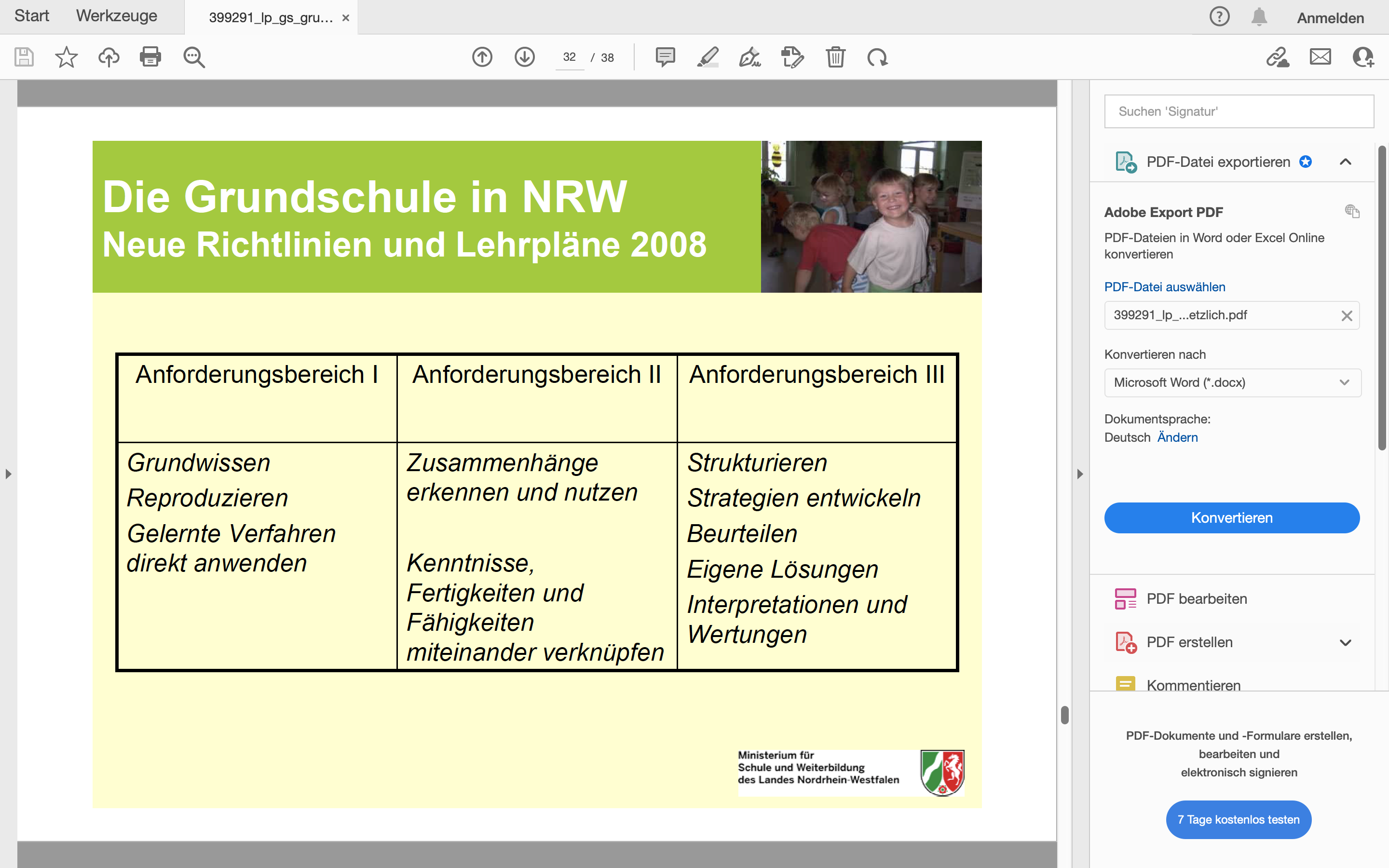 Anforderungsbereiche
Anforderungsbereiche
Grundüberlegungen Leistungskonzept
WAS?
Kompetenzerwartungen laut Lehrplan
Anstrengungsbereitschaft
Lernfortschritt

Schulinterner Arbeitsplan
WIE?
Transparenz
Schriftliche Rückmeldung im Unterrichtsalltag zu erledigten Aufgaben und zu Tests und Klassenarbeiten
Schülersprechtage, Lernentwicklungsgespräche
Form der Zeugnisse 
Elterngespräche nach Bedarf und Lernplaner
Professionelle Verständigung im Kollegium
Einbeziehung der Schüler*innen
Arbeitsauftrag
Bilden Sie erneut kleine Gruppen von 3/4 Personen.
Klären Sie im Team:
Wie können wir Schülerinnen und Schüler in die Leistungsbewertung miteinbeziehen?
Wie können wir Schülerinnen und Schüler zur Selbsteinschätzung ihrer Leistungen anregen?

Notieren Sie ihre Ergebnisse im Tablet/Laptop.
Zeugnisstruktur
Einheitliche Benennung der schriftlichen Arbeiten
Lernzielkontrolle
Klassenarbeit
Test
Schriftliche Leistungsüberprüfung
…
Einheitliche Rückmeldung der Leistungsbewertung
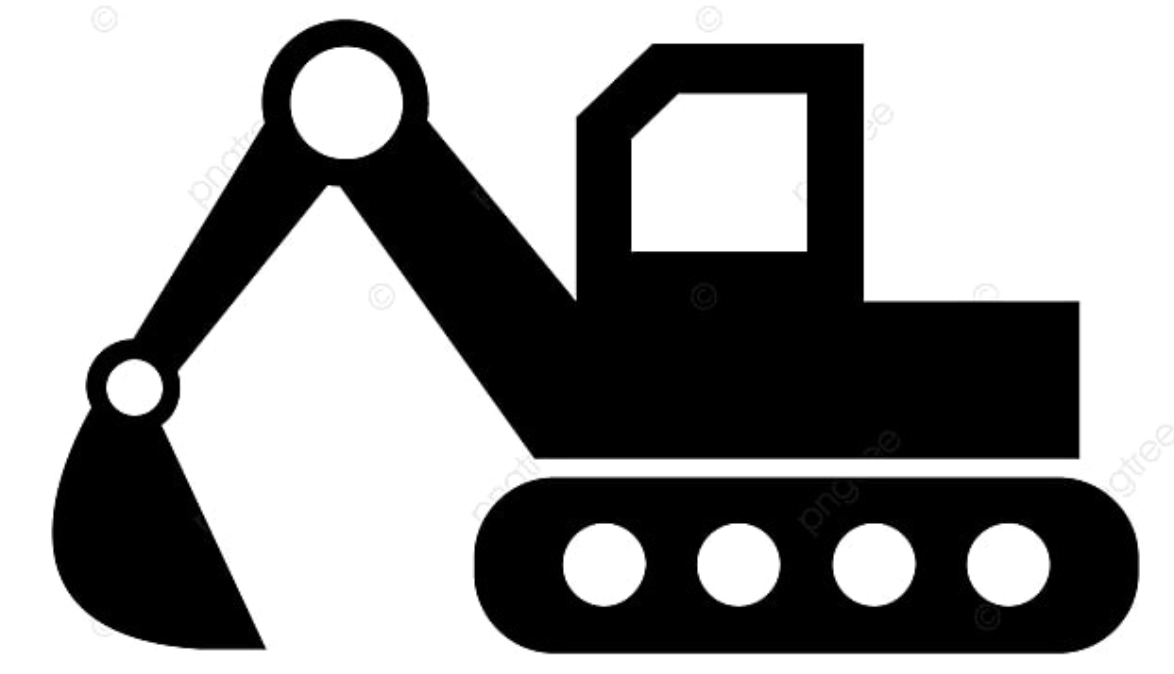 Einbeziehung der Schüler*innen
durch einfache Feedbackformen (Ampelmethode, Drei-Sterne, …)
durch Selbsteinschätzung
durch Lernportfolios
durch Kompetenzraster
durch Klassenrat
durch Kinderparlament
durch Rückmeldung an Lehrkräfte
…
Einbeziehung der Schüler*innen
Ausschnitt
(Wickner, 2013)
Selbsteinschätzung des Leistungsniveaus
Der Faktor, für den Hattie die höchste Effektstärke berechnet hat, ist die Selbsteinschätzung des Leistungsniveaus durch die Lernenden. 
Er fragt sich, ob es notwendig ist, in der Schule so viele Schularbeiten zu schreiben, oder ob es nicht sinnvoll wäre, stärker auf dieses Wissen der  Schüler*innen zurückzugreifen. Damit sind wir beim Thema „Alternative Methoden der Leistungsbewertung“, das einen erheblichen Anteil an Selbsteinschätzung der Lernenden aufweist.
Alternative Methoden der LeistungsbewertungKompetenzraster
Alternative Methoden der LeistungsbewertungKompetenzraster
www.grundschule-tangstedt.de
Alternative Methoden der LeistungsbewertungLerntagebuch/ Logbuch
Alternative Methoden der Leistungsbewertung
Diagnostik
Deutsch		Hamburger Schreibprobe (Schuljahr 1-4)
				Stolperwörterlesetest (Schuljahr 2-4)
				ELFE Test (Schuljahr 3-4)

Mathematik		DEMAT (Schuljahr 1-4)

Sport			Die Abenteuer der kleinen Hexe (Schuljahr 1)
				Motorischer Test NRW (Schuljahr 4)
Zusammenfassend: Leistung in den neuen Lehrplänen
„Zur Bewertung der Leistung sind die Lernausgangslage und der individuelle Fortschritt ebenso bedeutsam wie der bereits erreichte Lernstand.“ 
„Als Leistung werden nicht nur Ergebnisse, sondern auch Anstrengungen und Lernfortschritte bewertet.“ 

„Die Kriterien der Leistungsbewertung sind für die Schülerinnen und Schüler transparent und vermitteln durch individuelle Rückmeldung Erkenntnisse über die individuelle Lernentwicklung."
Aufbau/ Struktur des Leistungskonzepts
1 Grundsätze der Leistungsbewertung (z.B. Anforderungsbereiche, Selbsteinschätzung…)	
2 Fächerübergreifende Kriterien für die Bewertung „sonstiger Leistungen"	
	2.1 Mündliche Mitarbeit	
	2.2 Heft- und Mappenführung	
	2.3 Referate und Präsentationen	
	2.4 Gruppenarbeit	
3 Leistungsbewertung in den Fächern	
	3.1 Leistungsbeurteilung im Fach…	
	3.1.1  Grundlagen der Leistungsbewertung	
	3.1.2  Klassenarbeiten	
	3.1.3  Ermittlung der Zeugniszensur
4 Zensurenschlüssel
5 Nachteilsausgleich
6 Leistungsbewertung bei Kindern mit Migrationshintergrund
Zu beachten Beurteilungsbereich „Sonstige Leistungen im Unterricht“ 
nach den neuen Lehrplänen im Bereich „Leistungen fördern und bewerten“
Beispielarbeitspläne laut QUA-LiS
2. Fächerübergreifende Kriterien für die Bewertung „sonstiger Leistungen"
2.1 Mündliche Mitarbeit	
	2.2 Heft- und Mappenführung	
	2.3 Referate und Präsentationen	
 	2.4 Gruppenarbeit
Zwischenfazit
Kleine Einzelaufgabe


Was fehlt Ihnen bei den Grundsätzen?

Was fehlt Ihnen bei „Sonstige Leistungen“?
3.1.1 Grundlagen der Leistungsbewertung am BeispielDeutsch Klasse 1
Leistungsbewertung Deutsch Klasse 1
	Im ersten Schuljahr werden entsprechend der Kompetenzerwartungen die Leistungen überwiegend beobachtet und es erfolgen nur wenige schriftliche Kontrollen. Kurze Lernzielkontrollen dienen der Beobachtung der Lernentwicklung, zur Diagnose und als Grundlage für die Unterrichtsentwicklung, die Rückmeldung erfolgt im Gespräch mit den SchülerInnen und deren Eltern. Schwerpunkt ist der Aufbau von Lese- und Schreibmotivation sowie das Erlernen der Grundschrift.
[Speaker Notes: Lukasschule]
3.1.2 Klassenarbeitenam Beispiel Deutsch Klasse 2
[Speaker Notes: Aachener GS]
3.1.3 Ermittlung der Zeugniszensur am Beispiel  Deutschnote Klasse 3
3.1.1 Grundlagen der Leistungsbewertung am BeispielSport
Leistungsbewertung Sport
Sonstige Leistungen
Anstrengungsbereitschaft
Leistungsfortschritt
Fairness/ soziales Miteinander
Sportmotorische Fähigkeiten/ Fertigkeiten
Spielverständnis
Eigene Ideen miteinbringen
Enge Verzahnung zu den schulinternen Arbeitsplänen und zu den Rasterzeugnissen
3.1.2 Ermittlung der Zeugniszensur am Beispiel  Sport Klasse 4
4. Beispiel eines Zensurenschlüssels
5. Nachteilsausgleich

Umgang mit LRS, Dyskalkulie,…


6. Leistungsbewertung bei Kindern mit Migrationshintergrund	

z.B. besondere Beachtung des Lernfortschritts,…
Arbeitsauftrag:
3.1 Grundlagen der Leistungsbewertung
3.2 Klassenarbeiten (nur D, M, E)
3.3 Ermittlung der Zeugniszensur
Gruppenarbeit:
Was haben wir bereits an Verständigungen? Worauf können wir aufbauen? Worauf können wir uns bereits einigen? 
Überprüfen Sie Ihre bisherigen Konzepte hinsichtlich der Handhabbarkeit und den neuen Lehrplänen
Beachten Sie dabei den Lehrplan (insbesondere Beurteilungsbereich „Sonstige Leistungen im Unterricht“ nach den neuen Lehrplänen im Bereich „Leistungen fördern und bewerten“)
Holen Sie sich Anregungen aus den Beispielarbeitsplänen der QUA-LiS
Entwerfen Sie Beobachtungsbögen